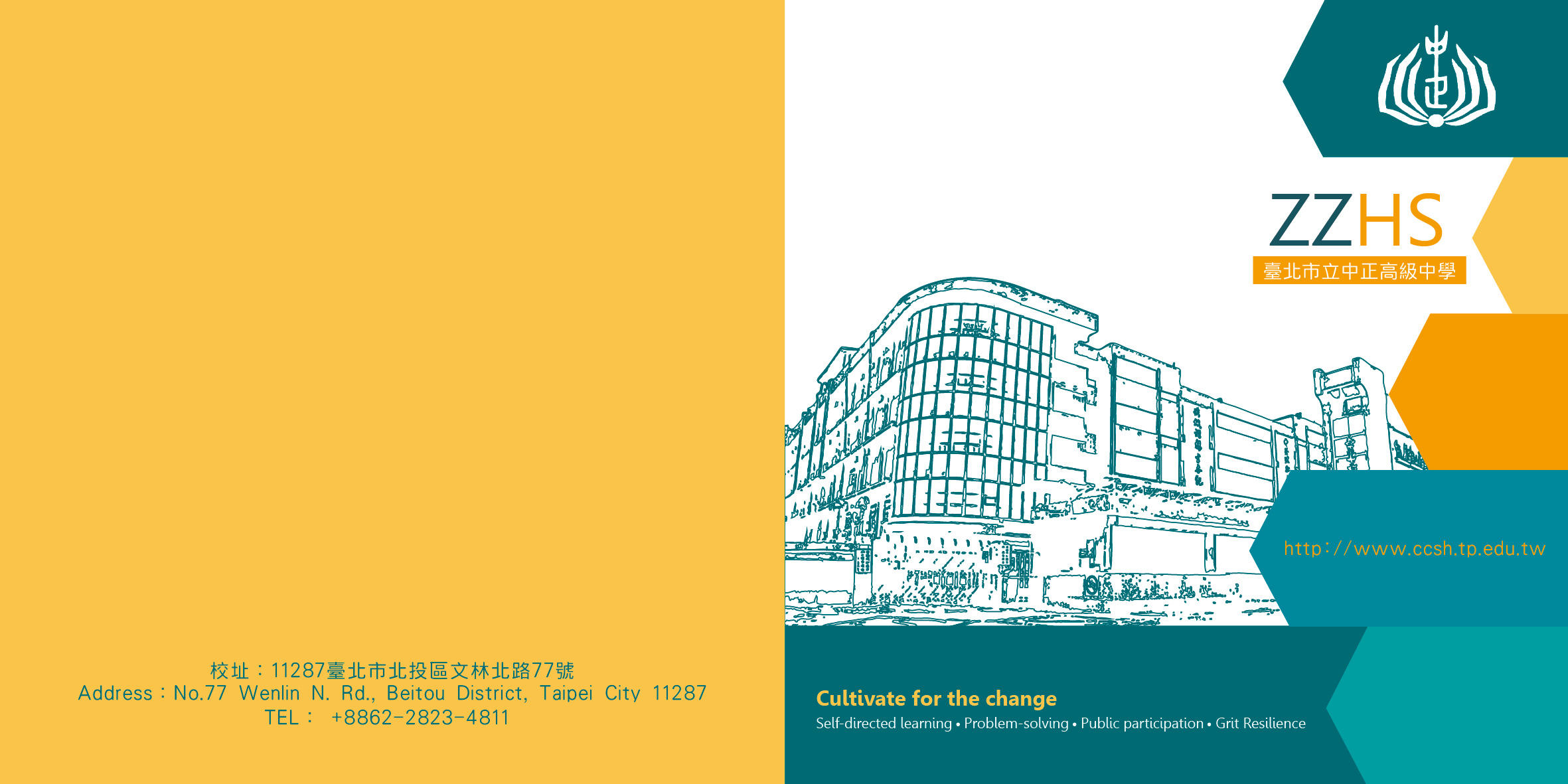 107學年度第一學期期初校務會議
校務報告

校長江惠真
感謝
暑假為輔導課、重補修、銜接課程、集訓等課程忙碌的同仁
為行政及工程而努力的同仁
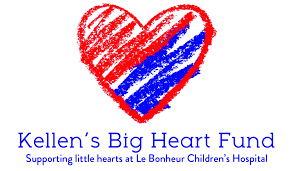 107學年度第一學期重點工作報告
課程與教學：108總體課程計畫˙ 108藝才班及體育班課程計畫
校定必修課程˙多元選修課程․教學活動․適性轉組․IEP計畫
優質化、前導及前瞻計畫․教師社群及專業成長
學生事務：自主自治․社團成果․體育才藝․高二校外教學
55週年校慶˙統餐規劃與執行˙游泳池使用規範及配套規定
學生輔導：學習輔導․生涯輔導․升學輔導․高關懷個案
圖書館：讀者服務․閱讀推廣․小論文․國際教育․資訊及系統維護
總務工作：教學設備採購․游泳池新建工程及公共藝術․設備及校園維護․活動中心防水及室內整修․莊敬樓女兒牆․專科教室整修˙老舊建築風華再現˙北士科道路工程影響與調配
新課綱課程發展完成的工作
課程發展
多元選修
議題融入
加深加廣
補強性選修
校訂必修共同課程
實施協同教學科目
專題課程
探究與實作課程
特殊需求領域課程
課程地圖
選修科目課程綱要表
選修科目課程綱要
彈性學習之時間規劃


課務規劃
協同教學及專題課程排課原則
班群課程規劃

選課輔導
學生學習歷程檔案之建置欄位時機分工及運用
定向輔導機制
選課輔導諮商
選課輔導諮詢教師培訓
選課輔導機制

法令規章
彈性學習時間的自主學習辦法、自主學習護照
協同教學
選課辦法

專業成長
課綱導向之專業發展社群
校訂必修
教師專業社群
選修共備社群
新課綱課程發展持續需處理
新開發之多元選修規劃
高三彈性時間之修正案
校訂必修課程之共同教材與分領域內容
校訂必修課程之排課規劃
藝才班課程
課程諮詢教師培訓
國際教育以課程為本
支持學生學習
課程內涵國際化
國際訊息流動的環境
須努力的
適性發展的問題：試探․選組․選系
心理健康的問題：自我認同/憂鬱/家庭關係/性別
自律自治的問題：遲到/垃圾/誠信
7
翻轉教學
教師20%
學生80%
8
學 vs 用
學 vs 思
“big idea” “大概念”
其價值超乎於零散的事實與技能之上。
教學取徑與教學法
Phenomenon Based Learning
Goals
Deep learning and understanding


Pedagogically methods
inquiry learning 

problem-based learning

 project learning

portfolios


Start point
anchored learning
posing problems/issues

asking questions



Approach
natural transfer
in students’ real context

across borders between subjects

constructivism
在課堂中嘗試創新
1.STEAM PROCRESS
2.自主學習
直接傳授式
共同建構式
1.investigate

2.discover

3.connect

4.create

5.reflect
5.reflect
1.investigate
4.create
2.discover
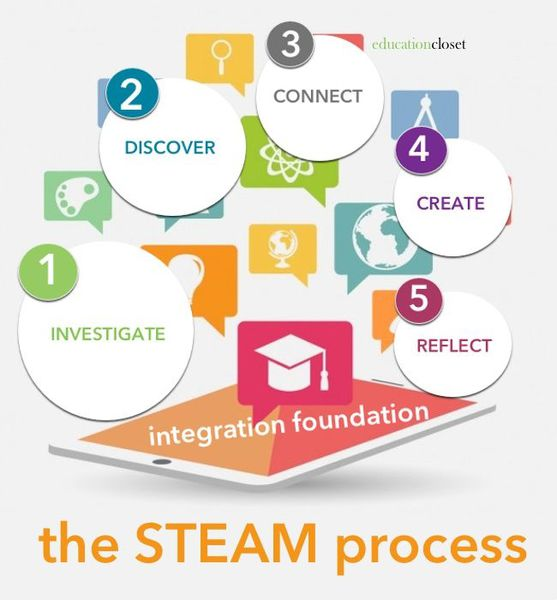 3.connect
MOU with
Drew, OREGON STATE UNIVERSITY
1.Goldschmiedeschule mit 
Uhrmacherschule Pforzheim
2.Zurich University of the Arts
3. Alanus Hochschule
4. University of Fine Arts Essen
5. Siemens Technik Akademie Berlin
英國
INTO
NCUK
德國
學生
澳洲
IFY
Specialized Classes
Outbound exchange
Portfolio
Test 
Language ability
IB：法國奧詩國際學校ECOLE DES ROCHE、瑞士萊辛中學Leysin American School
美國
INTO
MOU with
Drew, OREGON STATE UNIVERSITY
AP
Joint Diploma Program
課程及國際銜接
Outbound exchange：Portfolio
Test 
Language ability
IB：
ECOLE DES ROCHES、Laysin American School
課程模式
AP：
Joint Diploma Program
選修﹢第三學期
選修﹢課後
選修﹢課後﹢第三學期
課程時間
課程對象
藝術傾向
建築及工程
一般學生
一般學生
藝術傾向
海外蹲點見學
1.香港參訪: 1人
107年11月11日至11月15日(日)至(四)。提供香港參訪5天4夜之【機票】、【住宿】及【膳食(早餐、午餐)】，但晚餐需自理。
社會 文學 英文 科學
2. Leysin American School Switzerland : 2-3人
107學年度。提供14-21天之【機票】、【住宿】。
3. Ecole des Roche France: 1-2人
107學年度。提供14-21天之【機票】、【住宿】。